Одарённость детей
Старший воспитатель
Полохова В.Ю.
Тангуй 
2014
Понятие «талантливый ребенок» очень часто употребляют как синоним к понятиям «одаренный ребенок» или «вундеркинд» (в переводе с немецкого – чудесное дитя).
      Дети с этой характеристикой – это дети, уровень интеллектуального развития которых превышает уровень развития сверстников. Способности таких детей проявляются в достаточно раннем возрасте, что дает им возможность раньше поступить в школу, а затем и в университет.
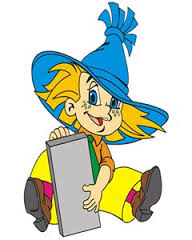 Шкала уровней одаренности детей:
Один ребенок из шести является «просветленным», то есть его умственные способности превосходят способности сверстников.
Один ребенок из пятидесяти – достаточно одаренный, то есть его интеллектуальные способности опережают его возраст на несколько лет.
Один ребенок из тысячи – высоко одаренный, то есть он не только интеллектуально развит, но еще и имеет талант к определенной сфере деятельности.
Один ребенок из 30 тысяч является исключительно одаренным – его интеллектуальный способности необычайно развиты, кроме того, он преуспевает в одной или нескольких похожих сферах деятельности.
Один ребенок из 3 миллионов – необычайно одаренный, то есть его интеллектуальные способности феноменальные, к тому же у него есть далеко не один талант.
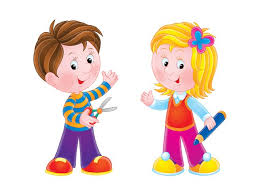 Сферы проявления одаренности:
1. Двигательная (психомоторная)         сфера.
2. Интеллектуальная         сфера.
3. Сфера академических         достижений.
4.  Креативность.
5. Общение и         лидерство.
6.Сфера    художественной         деятельности.
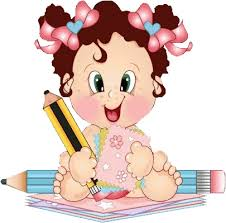 Двигательная (психомоторная)         сфера.         Предполагает наличие у ребенка хорошей зрительно-двигательной координации, владение своим телом, интерес к занятиям, требующим физической         нагрузки.
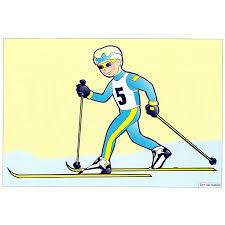 Интеллектуальная         сфера. 
                 Предполагает высокий уровень развития мышления, памяти, позволяющий успешно решать различные         задачи.
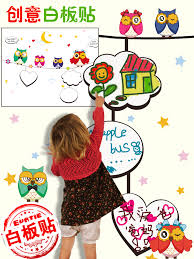 Сфера академических         достижений. 
         Предполагает быстрое продвижение в различных областях знаний, таких как математика, чтение, естествознание и         т.п.
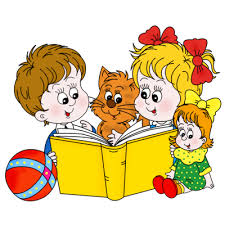 Креативность.          Предполагает стремление к творческим, нестандартным решениям, независимость в суждениях, гибкость в решении         проблем.
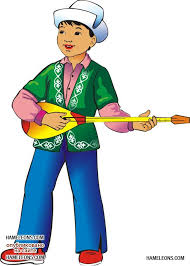 Общение и         лидерство.          Предполагает легкость в общении, принятие на себя ответственности, умение быть         партнером.
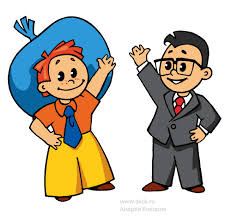 Сфера    художественной         деятельности. 
         Предполагает интерес к художественным занятиям и получение удовольствия от них, успешность в различных областях искусства: музыке, изобразительной деятельности.
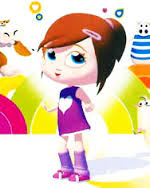 Как определить и раскрыть одаренность ребенка      У детей одаренность определяется по высокому темпу развития. В этом случае родителям необходимо знать, в каком направлении или в каких областях ребенок опережает возрастные нормы развития.
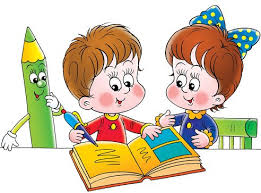 1. Физическое развитие (здоровье): особенности развития психомоторики.
2. Развитие познавательной сферы: познавательная активность, словарный запас, наблюдательность, внимание, память, мышление.
 3. Социальное развитие, личностные особенности: общительность, лидерство, морально-нравственные         качества. 
4. Игровая деятельность: виды игр, предпочтения игр и ролей, смена игр, способность к имитации,         подражанию. 
 5. Склонности и одаренность: интерес к творческим видам деятельности и успешность в них, проявления высокой познавательной активности, устойчивость и смена интересов,         увлечения.
Сильное стремление к познанию способствует накоплению знаний, быстрому развитию мышления и речи в дошкольном возрасте. 
Ребенок развивается с опережением. Эти особенности выделяются как показатели детской одаренности.
Для того, чтобы одаренный ребенок развил свои потенциальные возможности, члены семьи должны стать ему друзьями и наставниками.
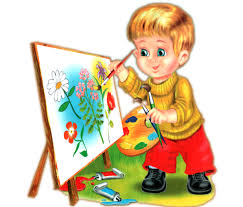